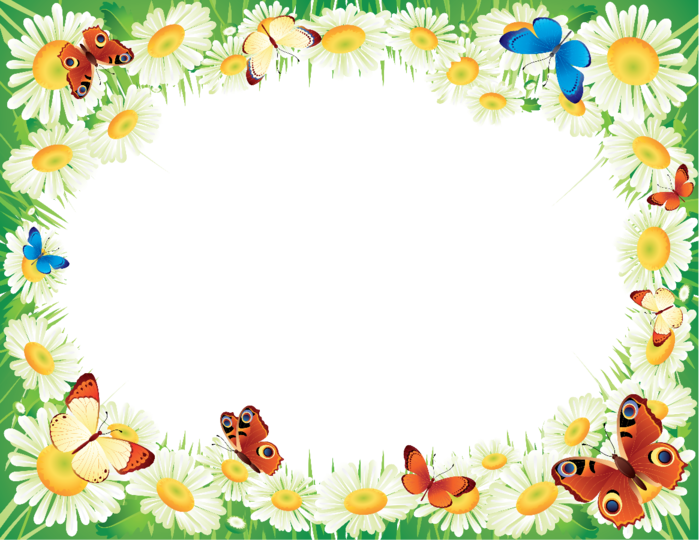 модель настоящего друга
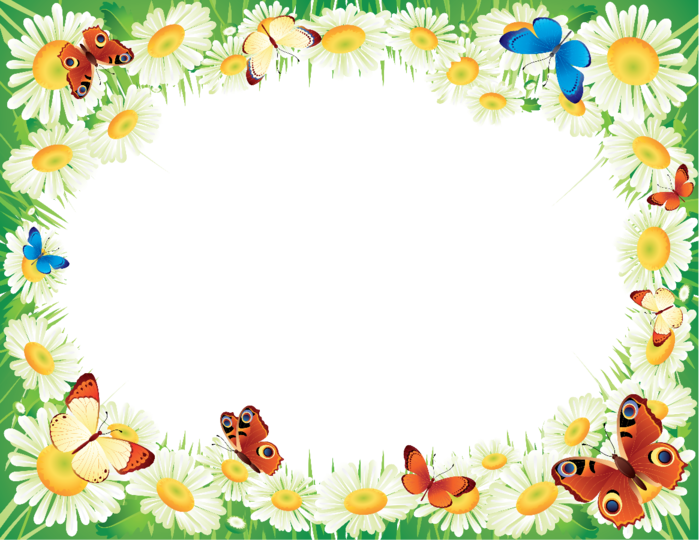 Настоящий друг везде 
Верен: в счастье и беде; 
Грусть твоя его тревожит. 
Ты не спишь- он спать не может, 
И во всем, без дальних слов, 
Он помочь тебе готов. 
  
В. Шекспир
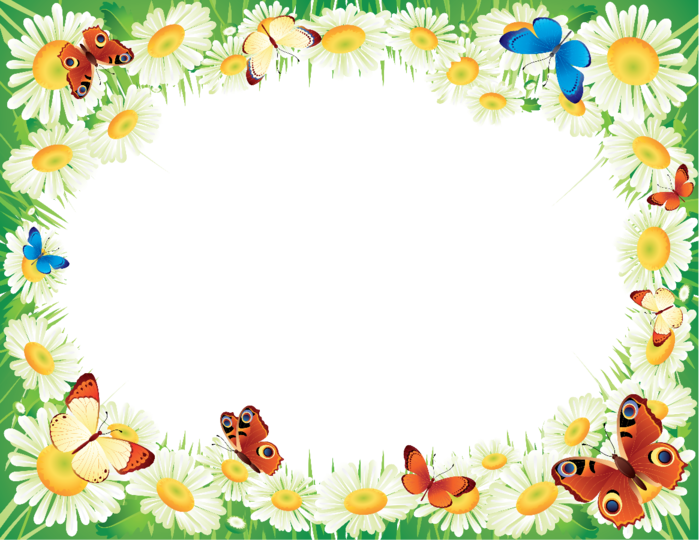 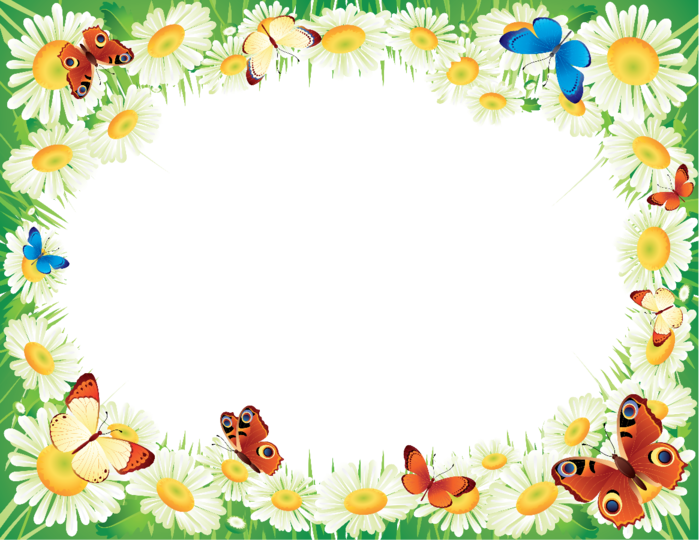 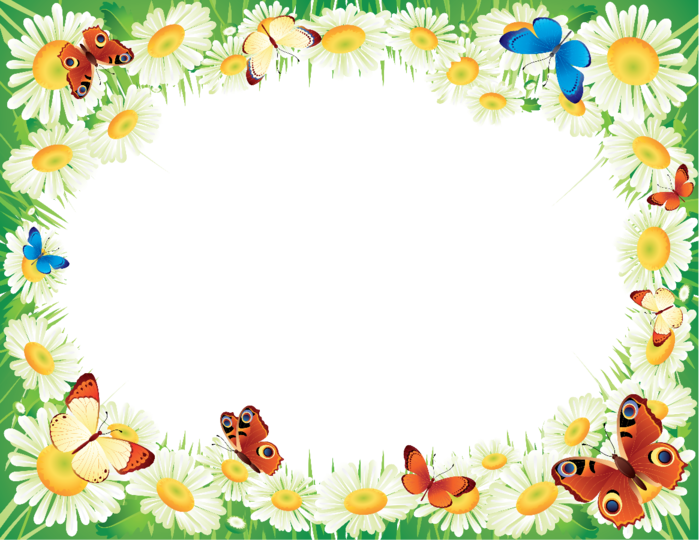 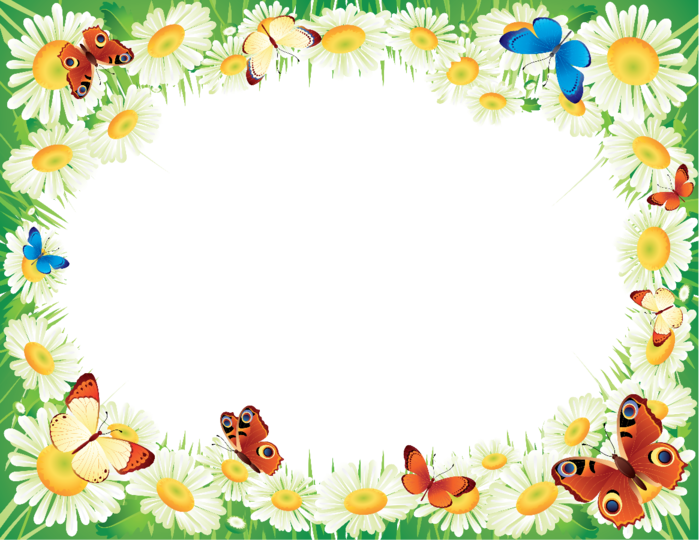 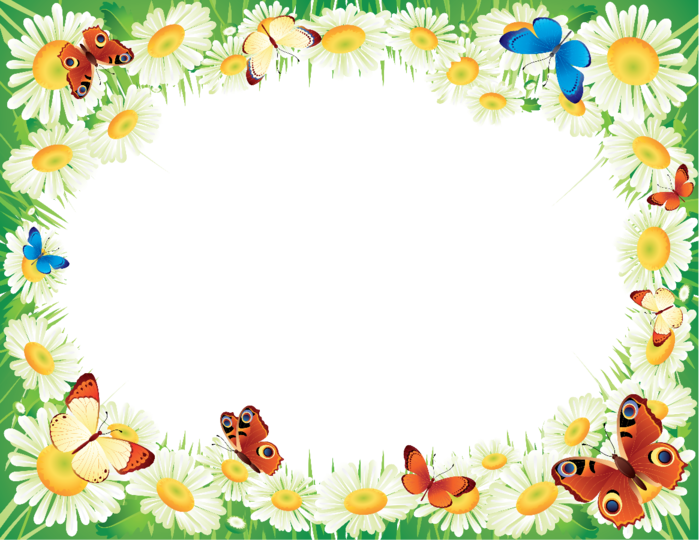